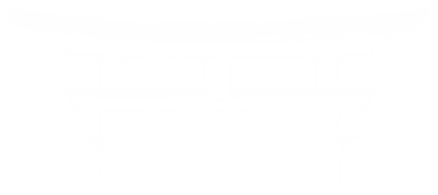 현대 일본의 경제
21247249 박수민
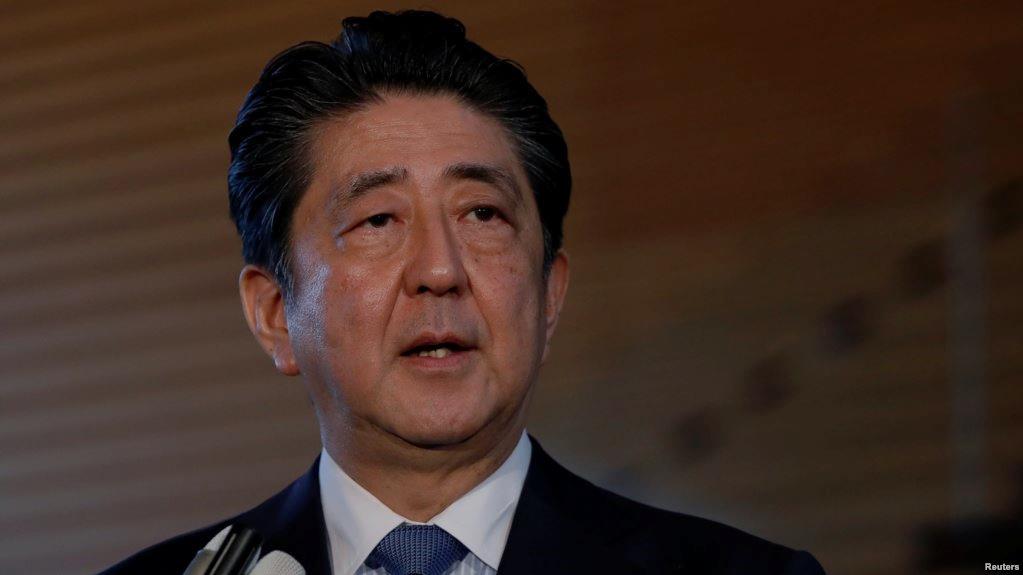 일본
경제
문제
일본
경 제
재 생
일본
경제 
비교
일본
경제
미래